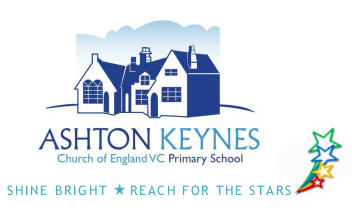 School Improvement Plan
2015/2016
www.akps.org.uk
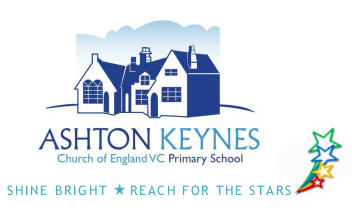 www.akps.org.uk